Maden Kömürü
Kömürün Menşei
Kömür yer kabuğunu oluşturan maddelerden biridir. Bundan dolayı meşei, oluşumu ve coğrafi dağılışı jeoloji ile açıklanabilir. İnsanlar kömürlerin menşei ve oluşumu konusu ile daha 16. yüzyıl başında ilgilenerek bir takım varsayımlar ortaya atmışlardır. Bunlardan ilki; 1544 yılında Agricola’nın ortaya attığı hipotezdir. Agricola’ya göre kömür, petrolün katılaşması sonucu meydana gelmiştir. 16. yüzyıl sonlarına doğru Klein, kömürün menşeinin ağaçlar olduğunu ileri sürerek bu konudaki çalışmalara yeni bir yön vermiştir (1592). Nitekim daha sonra Scheucher (1709), Beroldinger (1778) ve De Lue (1778) de kömürdeki bitkisel malzemeyi tespit etmiştir. Hutton (1883), Link (1838) ve Gumbel’in (1883) yaptıkları çalışmalarla da kömürün menşeinin bitkisel malzeme olduğu ortaya konulmuştur.
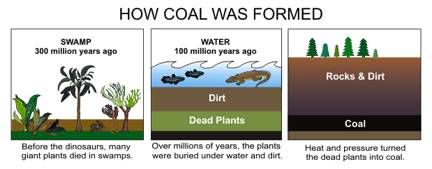 Gerçekten de kömürün menşeini, şeklini aşağı yukarı tamamen kaybetmiş bitkisel maddeler oluşturmaktadır. Şu hâlde kömür, bitkilerin en ince parçalarının bile büyük ölçüde değişmesiyle meydana gelen ve maden kömürü bitki topluluklarının büyük ağaçlarına ait olan, bugün bile bünyesindeki yaprak, dal, gövde, kök gibi bitkisel artıkların seçilebildiği bir maddedir. Öyle ki kömür tabakaları arasında bazen fosilleşmiş pekçok ağaç gövdesi eski durumlarını korumaktadır.
Bazı maden kömürleri damıtıldıklarında bünyelerindeki fazla hidrojen nedeniyle daha fazla hidrokarbür verirler. Bu kömürler daha çok hava gazı üretiminde kullanılırlar. İngilizlerin Cannel Coals ve Bogheads dedikleri kömürler bu türdendir. Bunlar daha ziyade bitkilerin en ince kısımları olan spor ve çiçek tozlarından veya tatlı su yosunlarından oluşmuştur. Ancak bugün artık kömürün depolanan bitkisel artıkların, bazı fiziksel ve kimyasal faktörlerin etkisi sonucunda oluşan kömürleşme ile meydana geldiği ilmen kanıtlanmıştır.
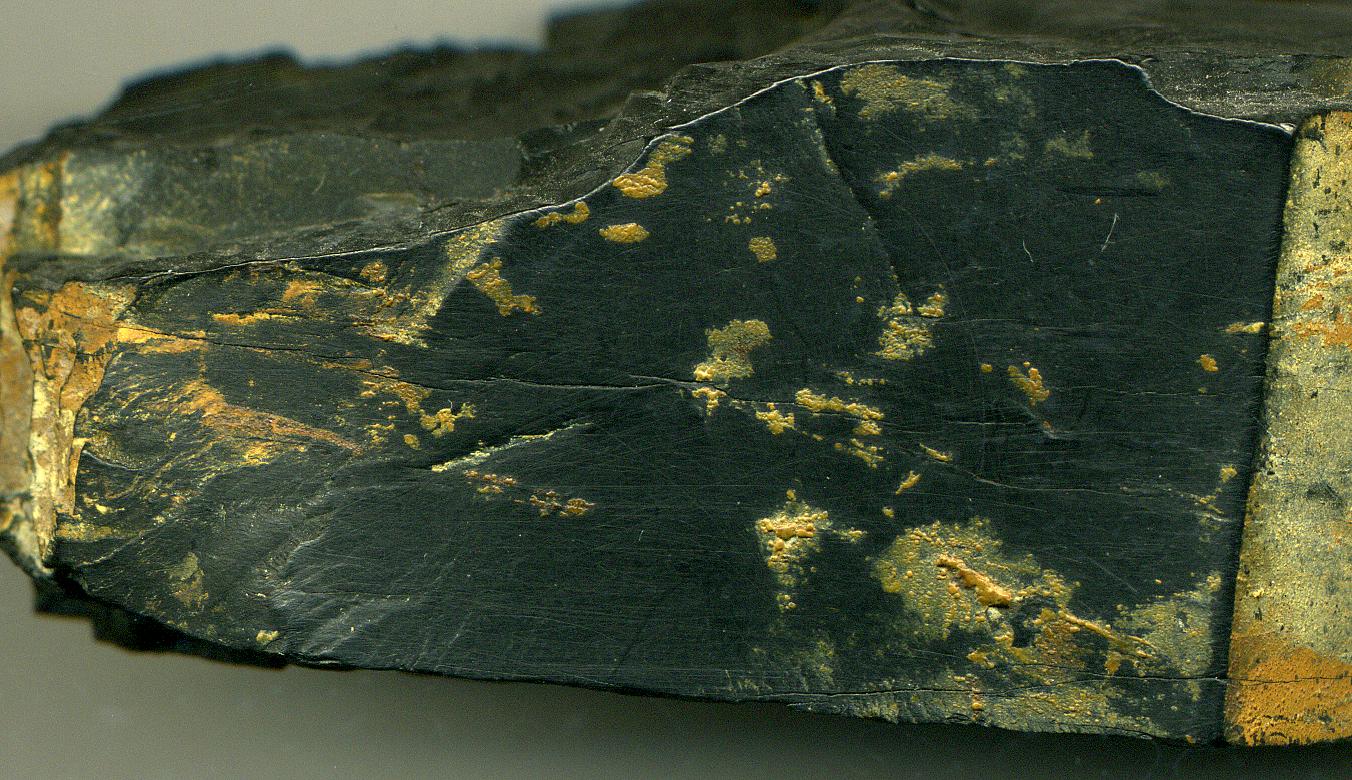 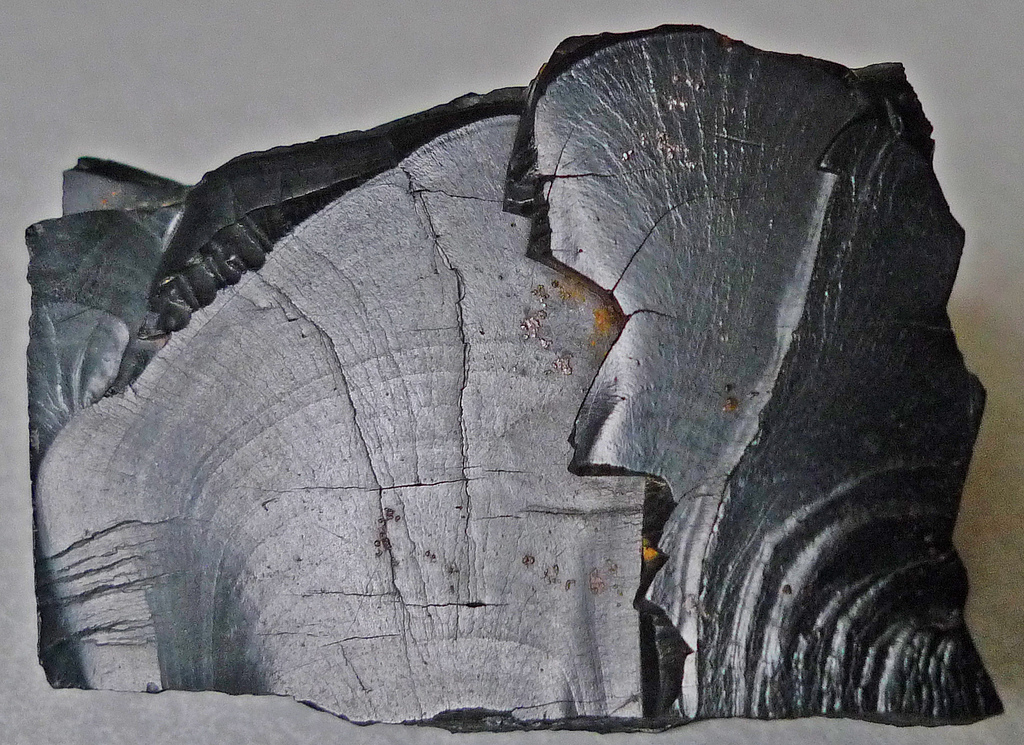 Fosil yakıtlar daha ziyade belirgin şartlarda oluşmuştur. Bu, bitkisel maddelerin anaerobik canlılar tarafından ayrıştırılması sonucu olur. Ayrıca bu kaynakların oluşabilmesi için orada kritik çevre kombinasyonlarının ve tektonik koşulların oluşmuş olması gerekir. 
Kömür pek çok bitkisel malzemenin yığılması ve ayrışmasından meydana gelir. Bu ayrışmanın gerçekleşebilmesi için bitkisel maddenin kesinlikle havayla temas etmemesi gerekir. Aksi halde açıkta kalan bitkisel atıklar çürümekte ve hiçbir kalıntı bırakmamaktadır. Bu durum maden kömürünün bugünkü turbiyelerin oluştuğu ortamda oluştuğunu göstermektedir.
Turbanın oluşması için temel koşul; büyük ölçüde birikmiş alüvyonların ve suya doymuş yani su seviyesi toprak seviyesi üstünde bulanan ortamda bitki alüvyonlarının bulunmasıdır. Bu ortamda bitkisel maddenin korunabilmesi için fotosentez olayının tersinin oluşmasını engelleyecek olan oksidasyonun olmaması veya anaerobik şartların oluşması gerekir. 
 Bataklıklar böyle bir oluşum için uygundur. Bu duruma göre kömürün tropik yağmur ormanlarından yüksek enlemlerdeki tundra bölgelerine kadar geniş bir alanda oluşma imkânı vardır.
İkinci temel koşul, büyük ölçülere varan alüvyon kalınlığının jeolojik ortamda oluşabilmesidir. Çünkü 1 m. kalınlığında kömür tabakası oluşabilmesi için 10 m. kalınlığında bitki alüvyonunun gerektiği hesaplanmıştır. Böyle bir sıkışmanın gerçekleşebilmesi için turbanın oldukça kalın bir tortul tabaka ile örtülmesi gerekir. Bu olay, turbalık sahalarda genel bir alçalmanın olması ve turbayı gömen kum ve çamur gibi sedimentlerin sürekli sağlanması durumunda delta ve alçak kıyı ovalarında gerçekleşebilir.
Kömür oluşumunun ilk aşamasında biokimyasal ayrışma gerçekleşir. Bataklıklarda toplanan bitkisel malzemede anaerobik mikro organizmalar ayrışmayı başlatır. Ayrışma sonunda karbondioksit (CO2), su (H2O) ve bataklık gazı dediğimiz metan gazı (CH4) gibi maddelerin kaybolmasından sonra karbonca zengin çeşitli bileşimler oluşur. İkinci safhada kömürleşme süreci; mil, çamur ve kumun altında kalan turba depozitlerinin akretasyonu başlar. Kömürleşme artan sıcaklık, basınç ve zaman unsurları içinde fiziksel ve kimyasal değişmeleri içerir. 
Kömürleşme olayında zaman faktörü jeolojik şartlar kadar önemlidir. Çünkü yaklaşık 400 milyon yıl öncesine kadar organik madde temin edilmesi mümkün değildi .Bir başka önemli husus da bitkisel malzemenin kömürleşebilmesi için uzun süre tortul tabakalar altında kalması gerektiğidir.
Linyitler maden kömürlerine göre jeolojik olarak daha gençtir. Daha çok Üçüncü Zaman arazisinde bulunurlar. Bu kömürlerde bitkisel malzeme bir kısım özelliklerini korumaktadır. Hatta yapısını olduğu gibi koruyan ağaç parçalarına bile rastlanılmaktadır. 
Bitkisel malzemenin kömürleşmesinin başlangıç safhasını oluşturan turbalara gelince bunlar Dördüncü Zamanda oluşmuş ve günümüzde de oluşumları halâ devam etmektedir. Bunlarda da bitkinin bazı kısımları özelliğini aynen korumaktadır.
Bugün maden kömürünün menşei konusunda hiçbir tereddüt yoktur. Sonuç olarak maden kömürleri bugünkü turbiyelerdekine benzer bir şekilde teşekkül etmiştir. Maden kömürü üzerinde birikmiş olan tortul tabakaların ağırlığı, basınç, su ve gaz kaybına neden olan diğer faktörlerin etkisi ile kömürleşmiş olan geçmiş jeoloji devirlerine ait bitki kalıntısıdır
Kömür yataklarının oluşumunu açıklayan önemli iki teori vardır. Bunlar, otokton ve allokton oluşum teorileridir.
Otokton Oluşum Teorisi: Bu teoriye göre maden kömürü, yeryüzündeki eski büyük bataklıklarda, alçak ova ve lagünlerde yetişen bitkilerin oldukları yerde depolanarak fosilleşmesinden meydana gelmiştir. Yani kömürleşme sürecinin bütün aşamaları aynı basende cereyan etmiştir. 
Sözü edilen bu depresyon alanları, zaman içerisinde çeşitli coğrafi olayların etkisiyle alçalmış, deniz ve göl sularının istilâsına uğramış, kum, kil ve çakıl gibi birikinti malzemeleriyle dolmuştur. Daha sonra bu depresyon alanları yükselmiş ve üzerlerinde maden kömürünü oluşturacak bitiler yeniden yetişmiştir. Bu suretle pek çok defa tekrar eden bu olaylarla bitkisel örtü, üst üste gelen katmanların ağırlığı ve yüksek basıncın etkisiyle fiziksel ve kimyasal değişmelere uğramış, sonuçta önce turbalaşmış, sonra da havanın oksijeni ile temasının tamamen kesilmesiyle kömürleşmiştir.
Otokton oluşum teorisi, uzun bir süre kabul görmüş olmakla birlikte sonradan bazı itirazlar karşısında geri plâna atılmıştır. Çünkü maden kömürünün bu şekilde oluşumu çok uzun bir zamanı gerektirmektedir. Ayrıca zengin bir ormanı oluşturan bütün bitkilerin toprağa gömüldüğü kabul edilse bile, bunların ancak birkaç santimetre kalınlığında bir kömür tabakası oluşturabilecekleri hesaplanmıştır. Bunun yanında, başlangıçta olduğu gibi kalmış zannedilen ağaç gövdelerinin sular tarafından bu alanlara sürüklenmiş olduğu da jeologlar tarafından ispat edilmiştir. 
Ayrıca Mississipi’nin aşağı kesiminde, akarsular tarafından taşınarak çeşitli yerlere yığılan ağaç gövdelerinin bulunduğu yerde oluşmuş geniş ve kalın kömür tabakaları, maden kömürünün oluşumuna ait bir başka teorinin ortaya atılmasına ve uzun süre tutunmasına neden olmuştur
Allokton Oluşum Teorisi: Bu teoriye göre maden kömürü, bitkisel kalıntıların bugün bulunmuş oldukları havzalara uzun yıllar önce akarsular tarafından taşınarak çökelmesi, zamanla fiziksel ve kimyasal değişikliklere uğrayarak fosilleşmesi sonucunda oluşmuştur. Buna deltalar teorisi de denir. 
Buna göre; kömürü meydana getiren makroskobik ya da mikroskopik bitkisel malzeme küçük parçalar haline gelmiştir. Bunlar parçaların büyüklüğüne ve dokuların cinsine göre tabakalaşmıştır. Bu durum kömürü oluşturan bitkisel malzemenin taşıma sonucu burada depolandığını ortaya koymaktadır.
Otokton oluşum teorisi, ilk defa Fransa’da Massif Central kömür havzalarının oluşumu ile ilgili yapılan incelemeler sonucunda itiraza uğramıştır. Çünkü bu havzalarda maden kömürünü oluşturan bitkisel kalıntılar, daha çok yere yatmış, hatta bazı kömür yatakları parçalanmış bitki artıklarından bazıları ise bütünüyle yaprak ve kabuk parçalarından oluştuğu görülmüştür. Bu durum bütün bu materyalin akarsular tarafından taşındığına, suda yüzdüklerine ve suda çökeldiklerine açık bir delil olarak sayılmıştır. Bundan başka, bu havzalarda özellikle Commentry kömür havzasında dik olarak bulunan ağaç gövdelerinin bazılarının kesilmiş oldukları yani köklerinin bulunmadığı açıklaması da maden kömürünü oluşturan bitkisel kalıntıların akarsular tarafından taşınarak buraya yığıldıkları fikrini kuvvetlendirmiştir.
Kömürlerin Sınıflandırılması
 Kömürleri, ticari değerleri üzerinde son derece etkili olan bünyelerinde bulundurdukları karbon, uçucu madde ve nem miktarlarına göre sınıflandırmak mümkündür. Buna göre kömürler, turba da dahil olmak üzere dört grupta toplanabilir. Aslında turbalarda organik kökenli malzemeler henüz özelliğini kaybetmediği için bunlar gerçek anlamda kömür olarak kabul edilmezler. Ancak bitkisel malzemenin kömürleşmesi olayında turbalar ilk aşamayı oluşturdukları için kömürlerin sınıflandırılmasına dahil edilmektedirler. Bunun dışında diğer kömür türleri ise: linyit, taş kömürü ve antrasittir.
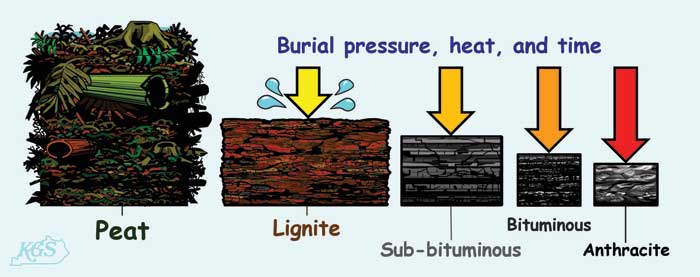 Turba: Kömürün ilk safhasını oluşturur. Genellikle Kuaternerde teşekkül etmiştir. Bunlar lifli, kahve renkli, kısmen çürümüş organik kalıntılardır. Turbayı meydana getiren lif, dal, doku parçaları gibi özellikleri henüz bozulmamış bitkisel artıklar kolayca ayırt edilebilir. Turbalar bulundukları yerlerde çeşitli kalınlıklarda olup karbon oranları düşüktür. Genellikle içerdikleri karbon miktarı %3 oranındadır. Ancak derin turbalıkların alt tabakalarında basıncın yüksek olması nedeniyle karbon miktarı biraz daha yüksektir. Turbalar karbon oranı düşük olmasına karşılık daima %50’nin üstünde nem ihtiva ederler. İçerdikleri yabancı madde oranı da yüksek seviyededir. Turbalar 800 ile 1500 Kcal/kg sahiptir.
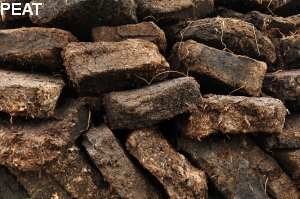 Bu özellikleri nedeniyle endüstriyel yakıt olarak değerleri düşüktür. Gerçekten de bunlar kömür sayılmazlar. Fakat diğer yakıtların bulunmadığı veya çok uzaklardan gelmesi icabettiği hallerde maliyeti yükselteceğinden bazı ülkelerde daha çok meskenlerin ısıtılmasında turbalardan yararlanılır. Bu ülkelerde yüzeydeki yataklardan genellikle kazma veya yakıt tarama aletiyle çıkartılan turbalar, sıkıştırılıp küçük briketler halinde yoğunlaştırıldıktan sonra taşınması ve depolanması kolay olduğu için ucuz yakıt olarak değerlendirilir. Turbalardan az da olsa termik santrallerde elektrik enerjisi üretiminde de yararlanılır. Nitekim, İrlanda’da turba, tuğla büyüklüğünde kesilerek kurutulmakta ve meskenlerde ısınma amaçlı kullanılmaktadır.
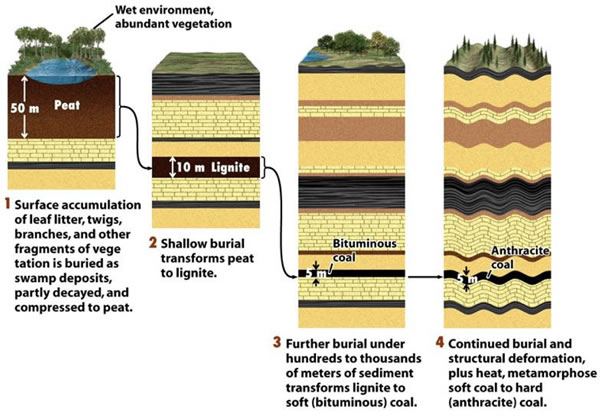 Linyit: Genellikle  3. Jeolojik zamanda oluşmuş kömür çeşididir. Kahverengi ve odunsu bir yapısı vardır. Jeolojik bakımdan turbalardan daha yaşlı bir kömür çeşididir İçerdiği nem oranı %35’in üzerindedir. Kalori değeri düşük olduğu için daha çok termik santrallerde elektrik enerjisi üretiminde kullanılmaktadır.  Yakıldığı zaman az sıcaklık ve fazla duman verir. Havayla temas etmesi halinde kolayca parçalanmakta ve dağılmaktadır. Bu durum taşınmasını zorlaştırdığı için üretildiği alanların dışında kullanılmasını da zorlaştırmaktadır. 
Dünya’nın linyit rezervleri 201 milyar ton büyüklüğündedir. Bu rezervler içinde en büyük pay  40,5 milyar ton ile Almanya'ya aittir.
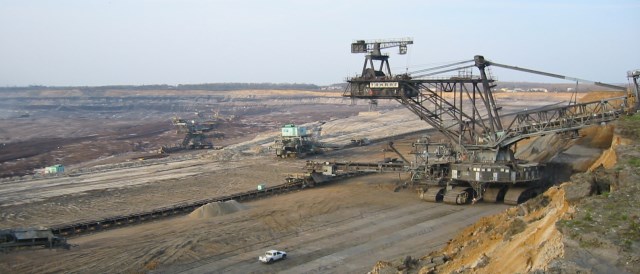 Maden Kömürü: Paleozoik’te oluşmuş olan maden kömürü (taş kömürü) sert, siyah ve sıkı bir yapıya sahiptir. Dünya Kömür üretiminde en büyük paya sahiptir ve ticari değeri yüksektir. İçerdiği karbon miktarı %40-90 arasında, nem ve uçucu madde miktarı ise %15-40 arasında değişmektedir. 







Antrasit: Bu kömür en yüksek sertlik ve kaliteye sahiptir. Bünyesinde % 90-95 oranıda karbon içerir. Yaklaşık %2 oksijen, % hidrojen içerir. Çok sıkı bir yapısı, parlak ve siyah rengi vardır. Yandığı zaman etrafına yüksek sıcaklık verir. Yandıktan sonra çok az kül bırakır.
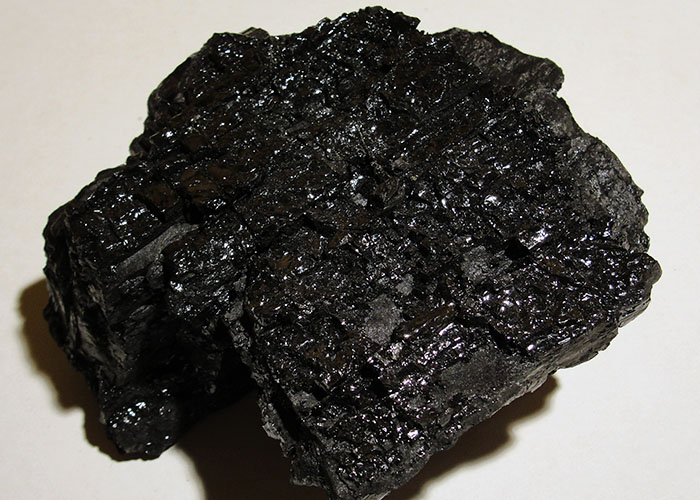